YEA Young Engineers In ASHRAE

2019-2020 CRC Workshop
What is ASHRAE?
ASHRAE
ASHRAE, founded in 1894, is an international organization of 56,000 persons. ASHRAE fulfills its mission of advancing heating, ventilation, air conditioning and refrigeration to serve humanity and promote a sustainable world through research, standards writing, publishing and continuing education. 

Our Mission: To advance the arts and sciences of heating, ventilating, air conditioning and refrigerating to serve humanity and promote a sustainable world.
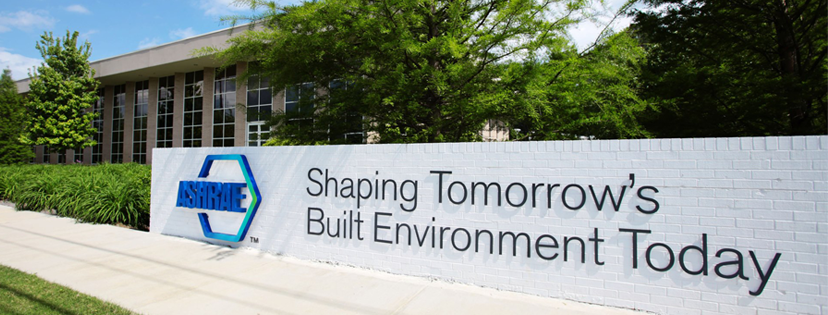 What is ASHRAE?
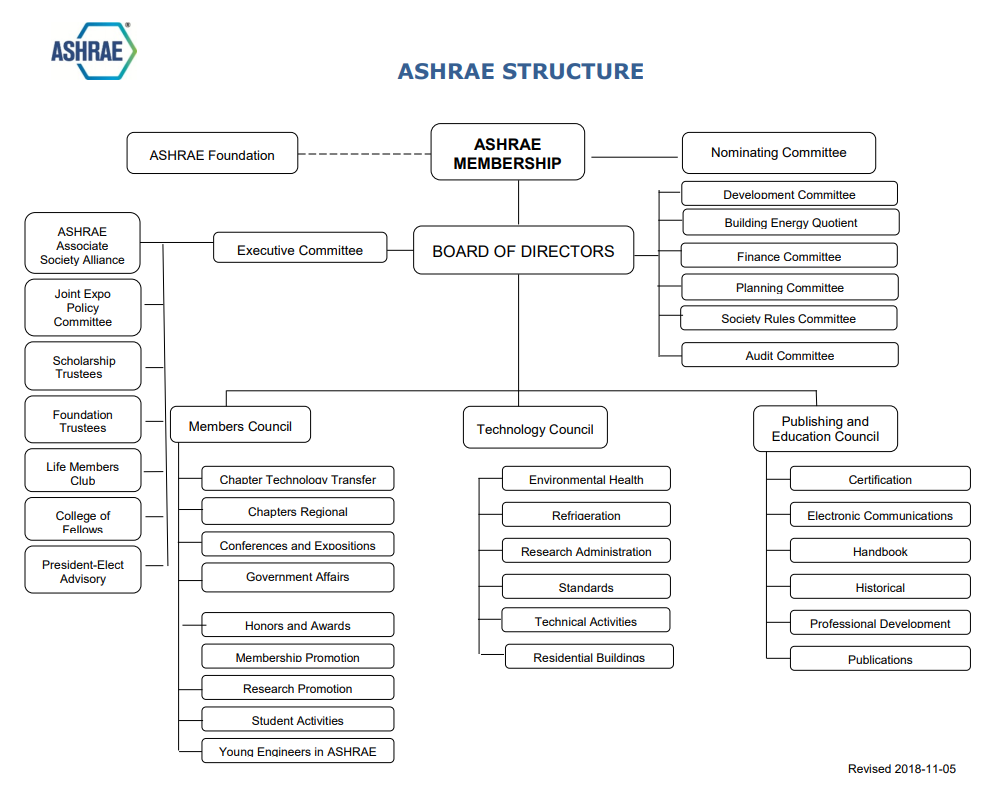 ASHRAE Acronyms...
ASHRAE
bEQ Building Energy Quotient
BOD/ExCom Board of Directors/Executive Committee
BOG Board of Governors
CIBSE Chartered Institution of Building Services Engineers
CRC Chapters Regional Conference
CTTC Chapter Technology Transfer Committee
DAL Director-at-Large
DRC Director and Regional Chair
DL Distinguished Lecturers
ISHRAE Indian or Israel SHRAE
MBO Management by Objective
MC Members Council
MOP Manual of Procedures
PAOE Presidential Award of Excellence
PDC Professional Development Committee
RAL Region-At-Large
ROB Rules of the Board
RP Research Project or Research Promotion
RVC Regional Vice Chair
SAC Student Activities Committee (or SA)
TC Technical Committee or Technology Council
TOY Too Old for YEA
YAH Young At Heart
YEA Young Engineers in ASHRAE
YRC YEA Regional Coordinator
YEA @ Society
Young Engineers in ASHRAE
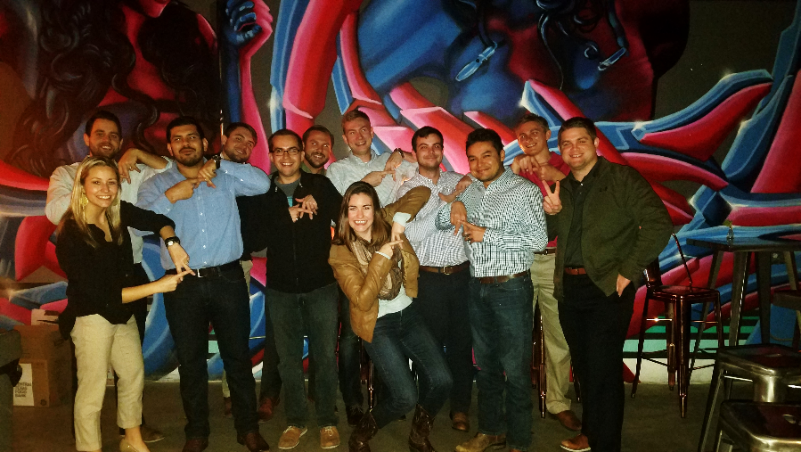 This is who we are. And this is what we do…

Young Engineers (35 years old and under) in ASHRAE
Advance the arts and sciences of HVAC&R
Serve humanity and promote a sustainable world 

Aim to enhance our member benefits for young professional ASHRAE members by identifying activities and services focused on their needs.
Growth in YEA Numbers!
As of March 2019, the average ASHRAE age is 46 years old.
Young Engineers in ASHRAE
What and who is the YEA Committee?
Committee Chair – Vanessa Freidberg
Senior Vice Chair – Rachel Romero
Junior Vice Chair – Shona O’Dea
Regional Vice Chairs –  15 RVCs – one for each Region
At-Large Members
CIBSE Consultant
Liaison/Membership Promotion
Liaison/Student Activities
BOD Ex-Officio – Jeff Clarke
Consultant – Stephanie Kunkel
Staff Liaison – Rhiannon Masterson
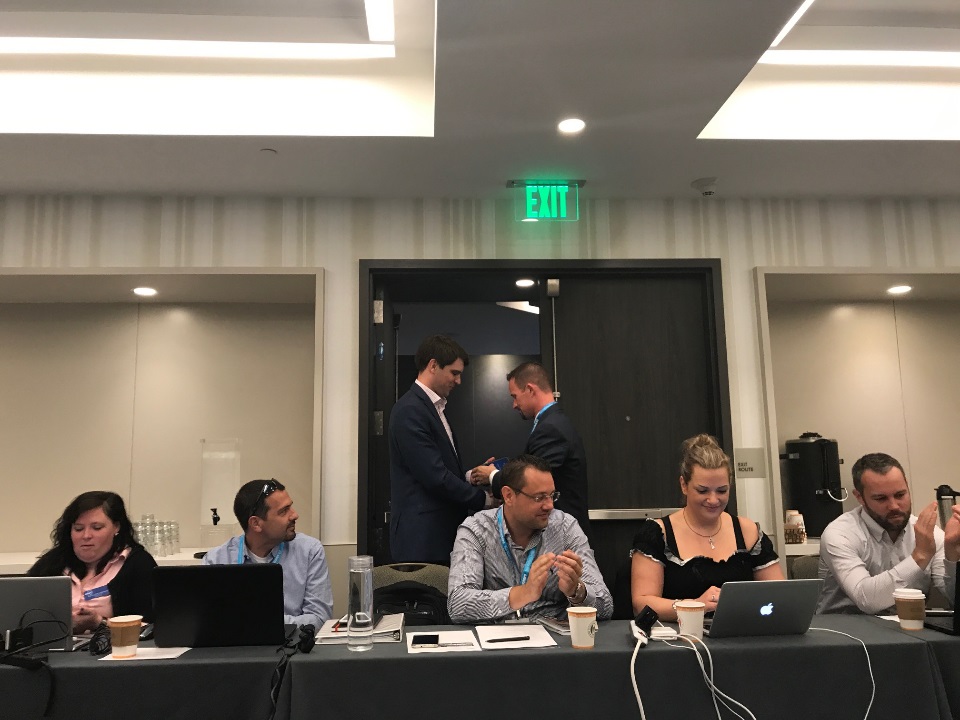 ASHRAE Map of Regions (I – XII)
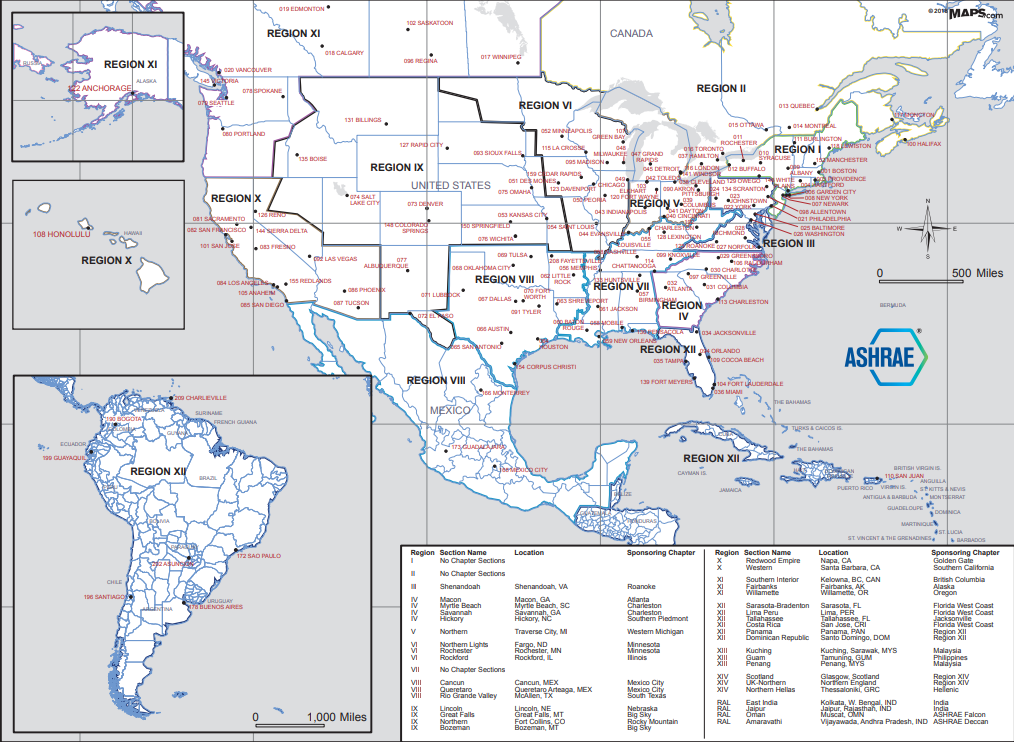 ASHRAE Map of Regions (VIII, XIV, At-Large)
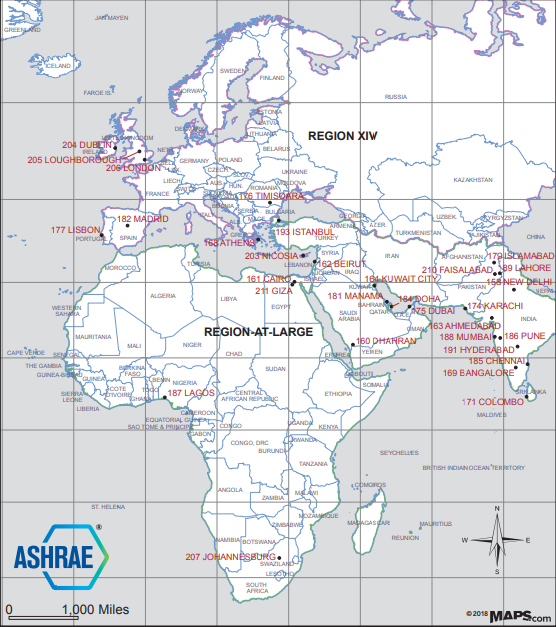 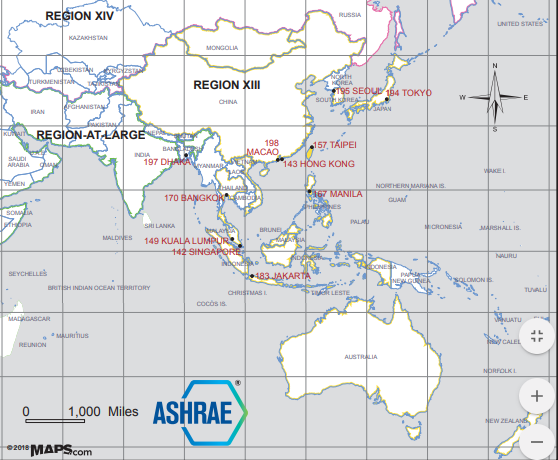 YEA RVC – YEA Regional Vice Chair
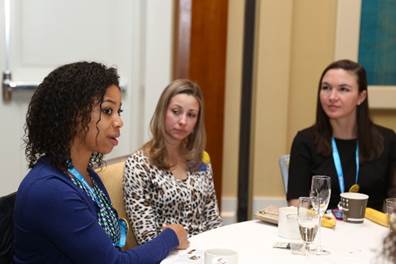 What the YEA RVC does:
Annual and Winter Conferences
Strengthen relationships with Chapter, Region and Society leadership
Participate in Regional planning meeting
Lead YEA session at chapter president’s training
Attend Chapter Regional Conference (CRC)
Present at business meeting
Host YEA training workshop
Subcommittee responsibilities
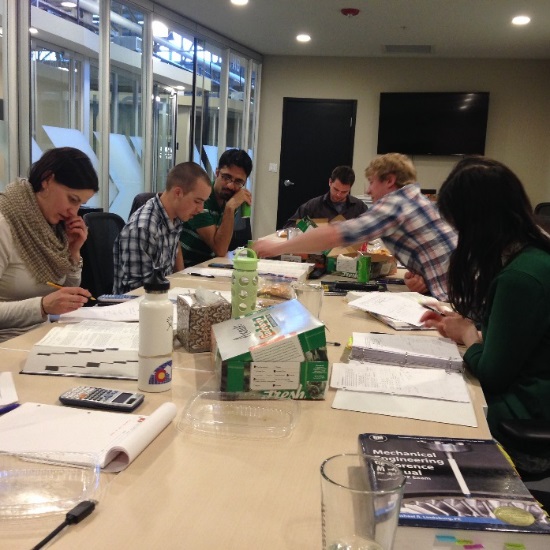 YEA Subcommittees
Regional YEA Statistics
Sample – use your region’s data here
Programs, Awards & Resources of YEA
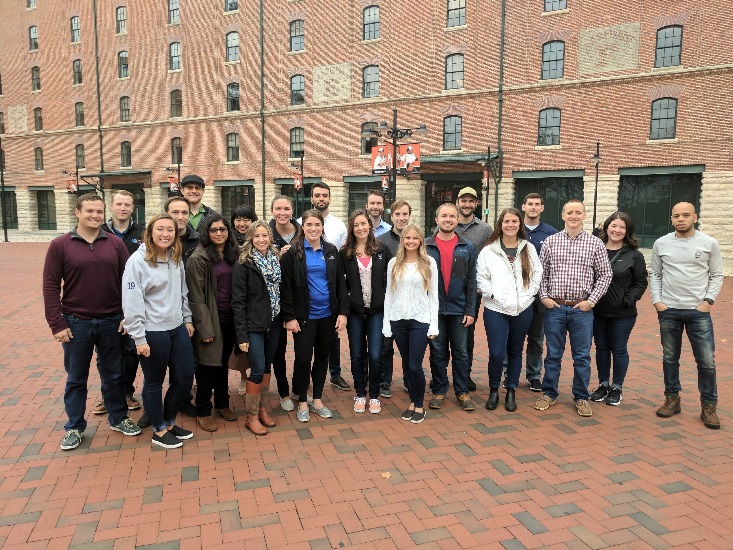 YEA provides a variety of education and networking programs tailored to members’ specific needs:
YEA Leadership Weekend & Leadership International
YEA Leadership Weekend 2.0
SmartStart Program
Social/Networking Events at Society Meetings
Leadership U/LeaDRS
Developing Leader Award
YEA Award of Individual Excellence
Graduate Student Travel Award
HVAC Design Essential Scholarship
YEA Connections Newsletter, YEA Society Website, Facebook Page
Technical Committees Guide
Young Members Guide
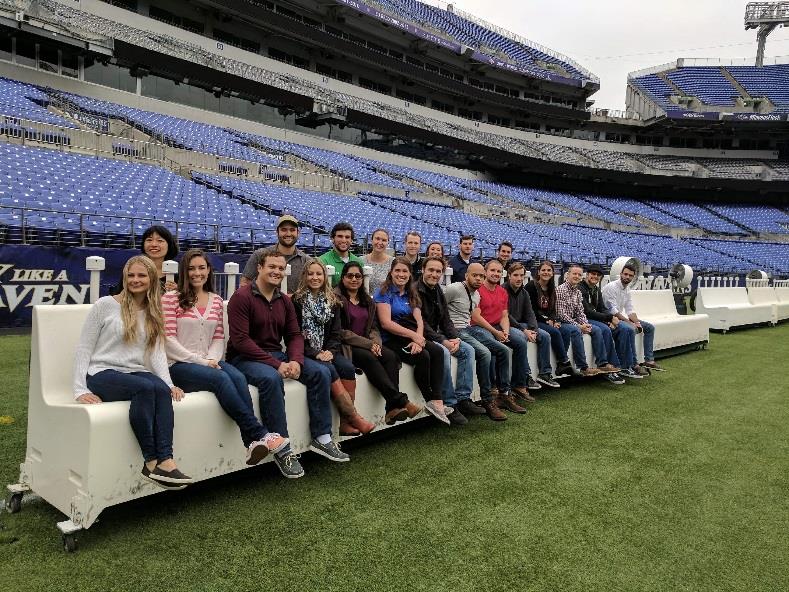 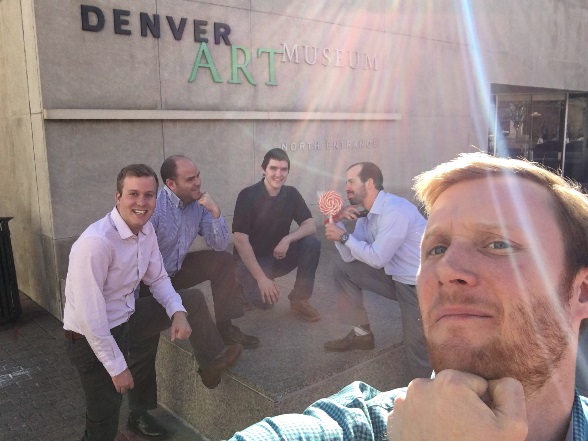 YEA Leadership Weekend (YLW)
YEA Leadership Weekend is an opportunity for future leaders of ASHRAE to develop soft skills and network with other young professionals. 
Understand your own and other’s personalities
Develop leadership skills and tools
Explore team dynamics
Broaden and refine existing communication techniques

Objectives of leadership weekend are:
Growth through learning
Leadership, networking, communication, and professional development

Held twice per year:
Fall (East Coast); Spring (West Coast)

Register at www.ashrae.org/YLW
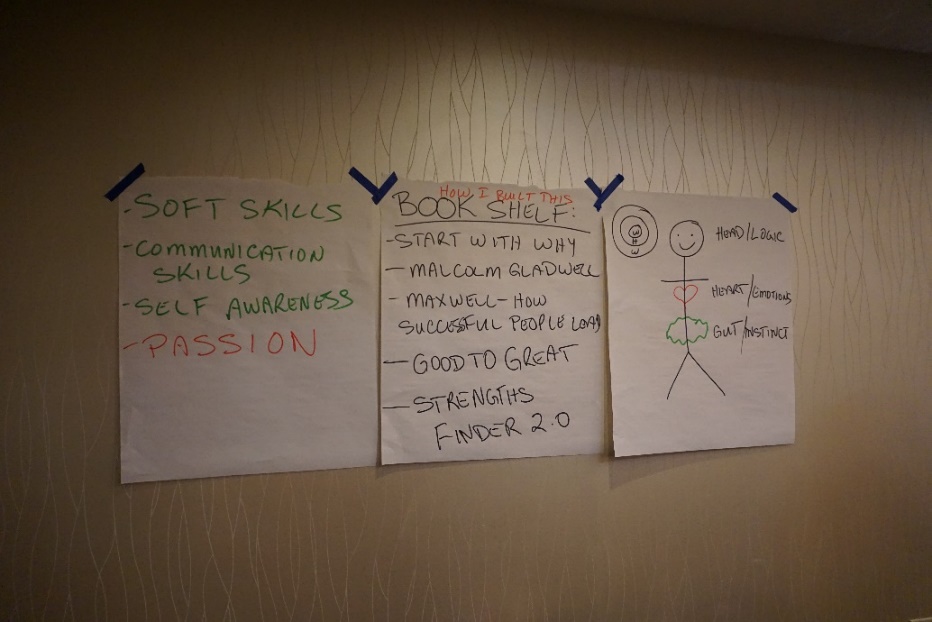 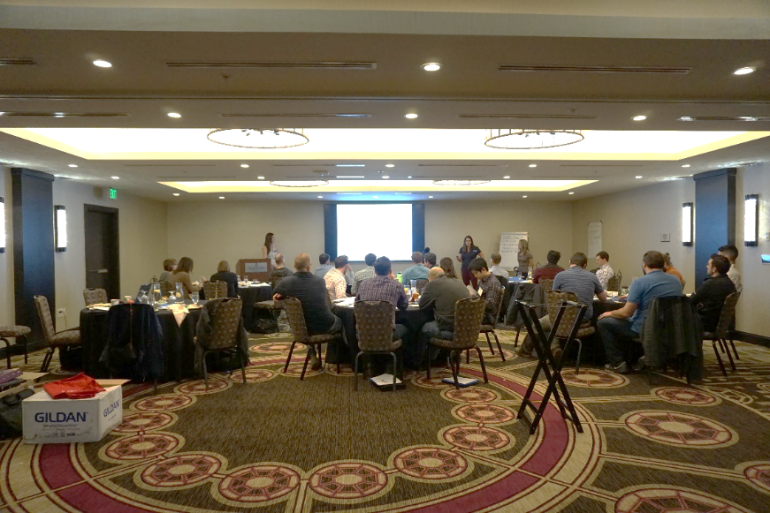 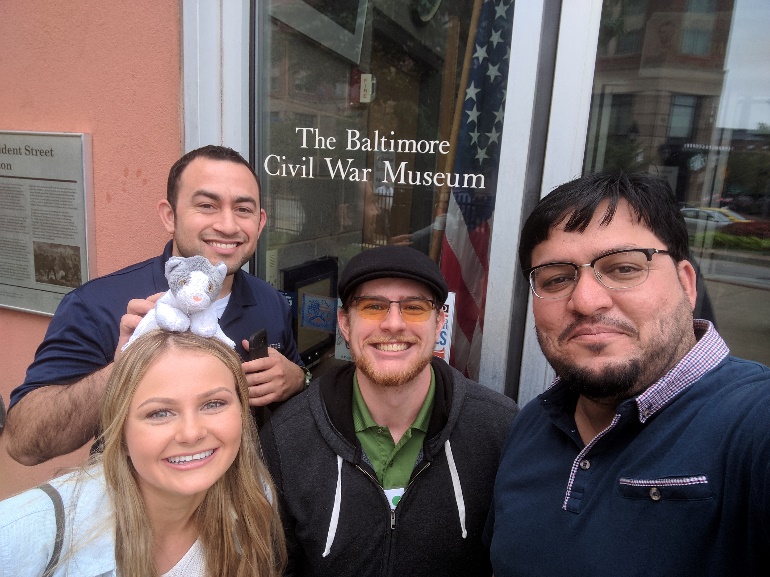 YEA Leadership International (YLI)
YLI has the same goals as YLW, which is to act as an opportunity for future leaders of ASHRAE to learn more about Society, develop soft skills and network with other young professionals. 

Event has been held in Sri Lanka, Dubai, Kuala Lumpur, India, Greece, Hong Kong, and Serbia.

Objectives of leadership weekend are:
Leadership, Networking, Communication, Professional Development

More information & registration www.ashrae.org/YLI
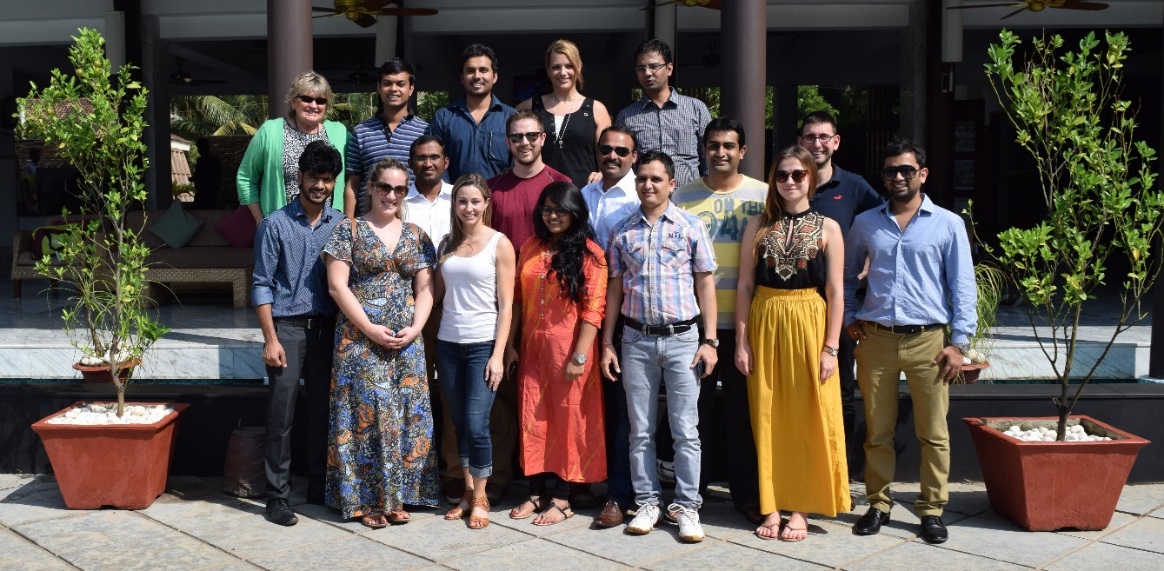 YEA Leadership Weekend 2.0 (YLW 2.0)
Continuation of YLW and designed to provide advanced training resources to YLW alumni

Limited to 20 attendees. Requirements:
Current ASHRAE member (No Age Requirement, 35+)
Previous YLW or YLI attendance

Ralph Kison as facilitator to expound on soft skills and development strategies.

This event sells out quickly!

Learn more at www.ashrae.org/YLW2.0
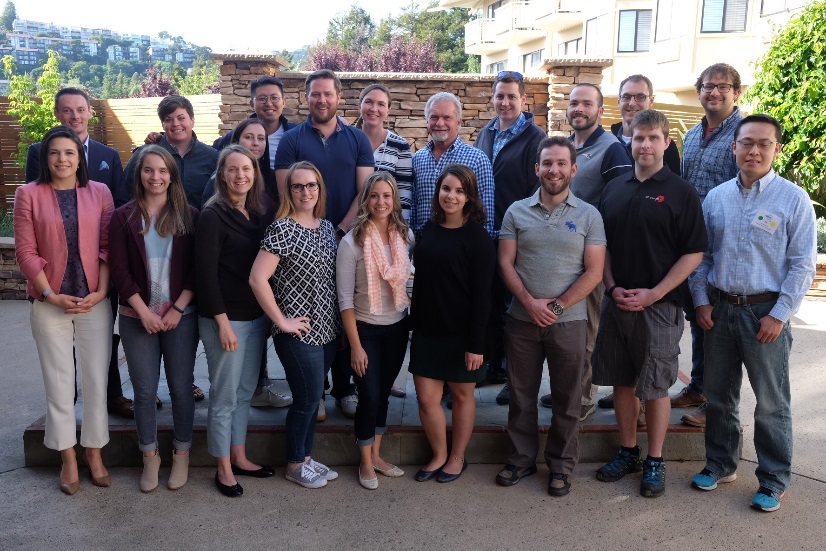 SmartStart Program
Allows student members to transfer to Associate membership after graduation for discounted rate.

Basic Rate
First year is $21, second year is $85, and third year is $110 = $216 for 3 years
Save over $400!

Developing Economy Rates
First year is $15, second year is $45, and third year is $55.
A member qualifies for the Developing Economy rate if their country of residence is classified as a low or lower-middle income economy by the World Bank.

Associate membership provides access to all ASHRAE member benefits

ASHRAE Student members who joined at least one year ago are eligible to transfer using the SmartStart program.

www.ashrae.org/SmartStart
Leadership U
Up to four YEA members are selected to shadow one of the four ASHRAE VPs at an ASHRAE Winter or Annual Conference.
Candidates selected via application process.
Winners matched up with an ASHRAE VP to participate in all of their events and meetings, including social activities
Candidates will document their experiences and present them to the YEA Committee, their Chapter, and their Region
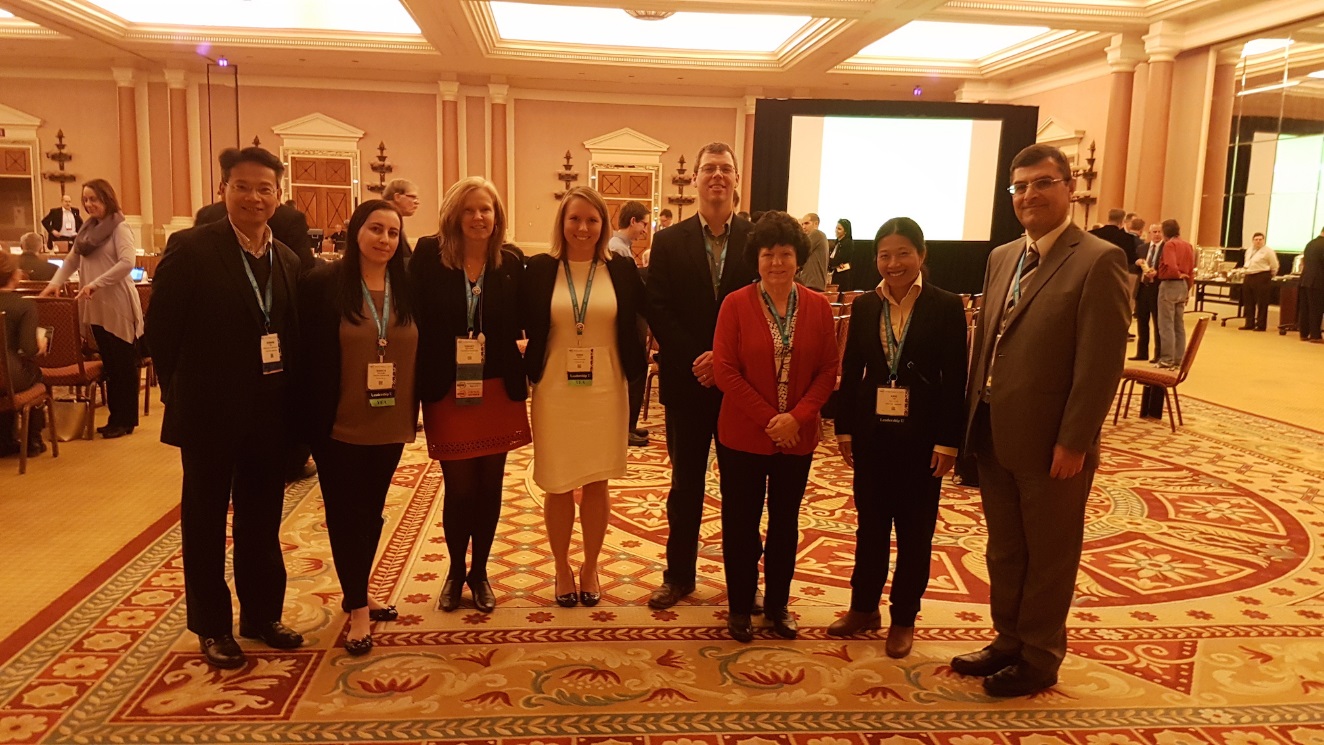 More information can be found at www.ashrae.org/LeadershipU
LeaDRS
LeaDRS Program (Leadership Development through Regional Support)

Shadow Director Regional Chair (DRC) during an ASHRAE conference. 

Operated at the Regional level. Check with your Region for information regarding applications and deadlines.
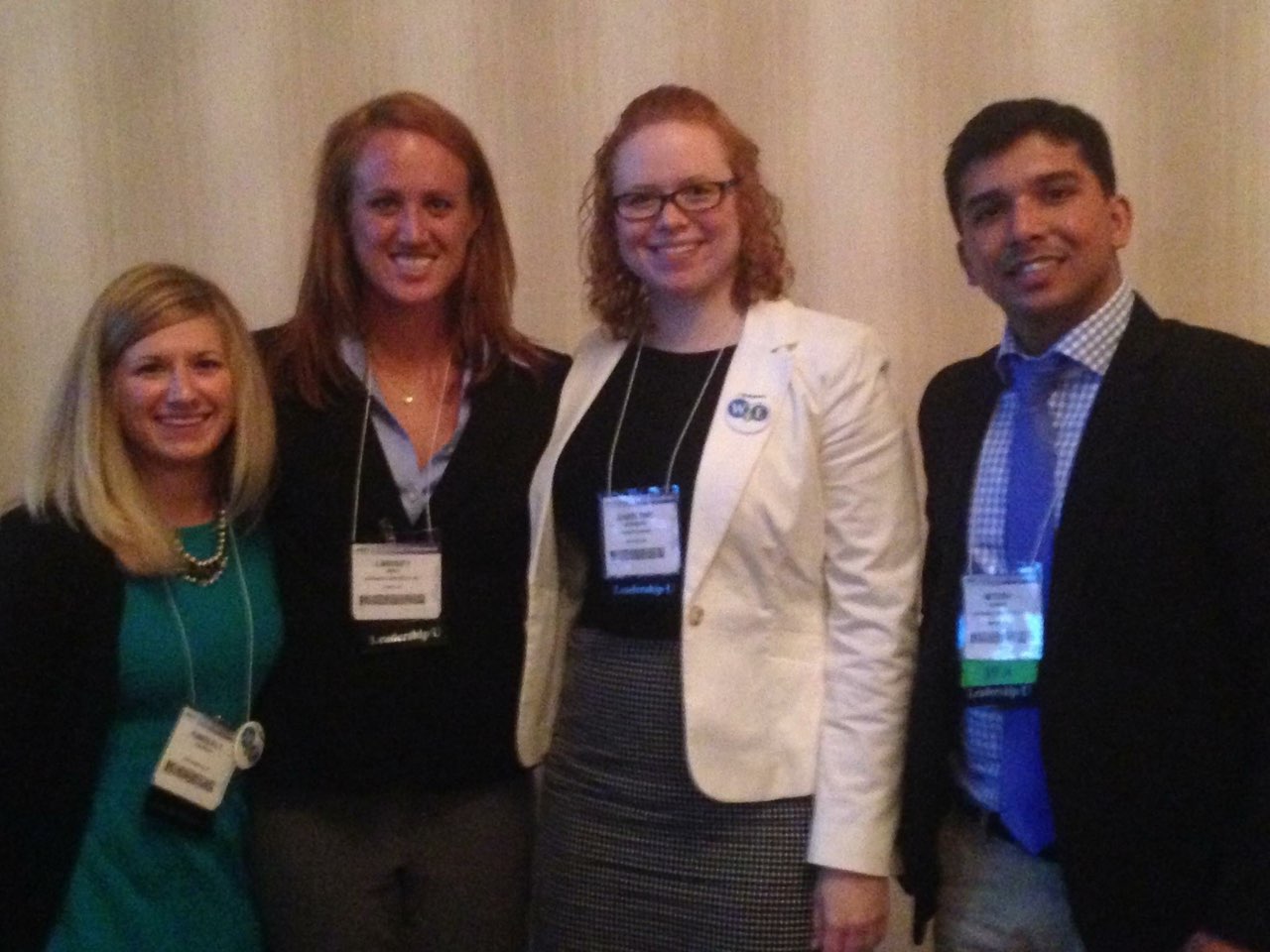 Developing Leader Award
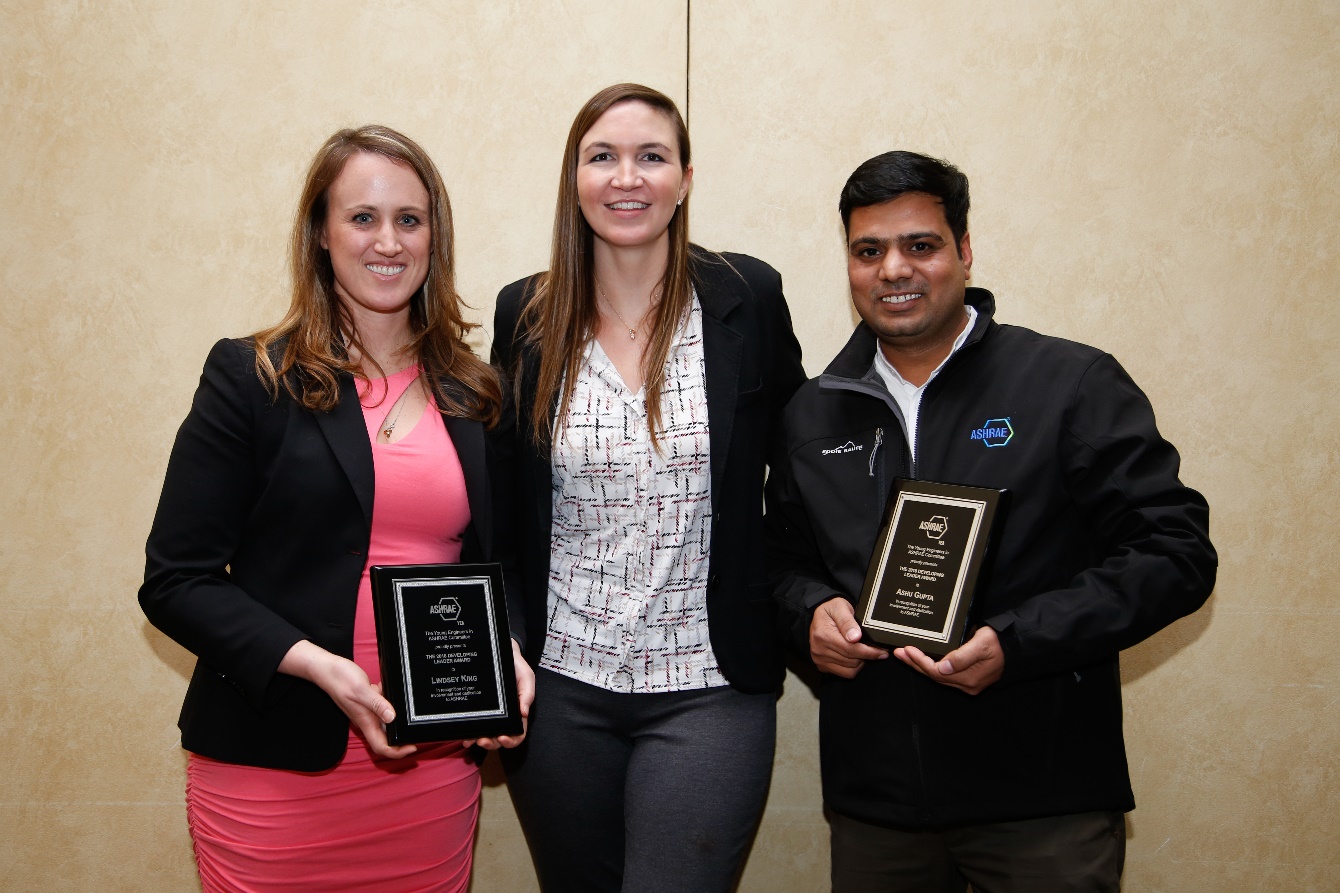 Designed to recognize those members who started their involvement as soon as they joined ASHRAE

Points-based award

Learn more at YEA Developing Leader Award
YEA Award of Individual Excellence
Outreach Category:
Personally promoted YEA 
Contributed directly to the overall growth and development of YEA 
Personal Development Category:
Assisted in the planning/organization of at least two (2) YEA oriented activities
Attended a previous YEA Leadership Weekend (YLW) 
Professional Development Category:
Participated on at least one (1) ASHRAE Technical or Standards Committee
Attended an ASHRAE educational course or training
Learn more at YEA Award
Graduate Student Travel Award
Operated by the College of Fellows

Chapters and Student Chapters can nominate a Ph.D. graduate student (within 2 years after graduation)

Fellow Fund will sponsor the recipient to attend two concurrent society meetings and an ASHRAE Fellow will act as guide to tech program
HVAC Design Training Scholarship
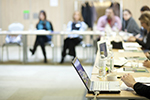 What: HVAC Design: Level I – Essentials training allows attendees to gain the fundamentals & technical aspects to design, install and maintain HVAC systems.

Scholarship: Funds the full cost of registration for (5) applicants/round with (2) rounds/year. Any additional costs not covered (transportation, hotel, etc).

Criteria: All applicants must be ASHRAE members and 35 years of age or younger as of July 1 of that society year. Student members are not eligible. Applicants will be reviewed based on contribution to the industry, ASHRAE involvement and career goals.

Round 1: Application open May – June ; Training July – December 
Round 2: Application open November – December ; Training January – June
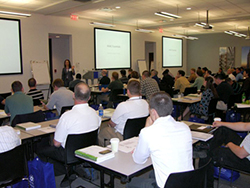 ASHRAE Technical Committees (TC)
OPEN TO EVERYONE!
Currently 93 TCs that meet at conference
Group of volunteers who provide the Society with expertise in a specific field or subject.
Technical Committees:
Long-lived committees
Develop Research Projects
Develop programs for the Technical Conference
Oversee handbook chapters
Attend
Introduce Yourself
Get Involved
Learn more in The Young Member's Guide to Getting Involved in Technical Committees
[Speaker Notes: There are currently 93 TCs organized into 10 sections. Each TC has a defined scope and is numbered and named. 

Examples are: TC 7.1 Integrated Building Design and TC 9.1 Large Building Air Conditioning

TCs are formally structured with a chair, vice-chair, secretary, sub-committee chairs, liaisons, sub-committee members, and other specialized assignments (such as Webmaster). TC members are designated as Voting Members and non-voting members (who may include Corresponding Members and Provisional Corresponding Members). The role of liaison is to connect TCs to other elements within ASHRAE and to external organizations. 

TCs meet twice a year (at the Winter and Summer ASHRAE meetings).]
ASHRAE Technical Committees (TC)
Cruise the ASHRAE home page and see what the TCs are doing
View complete list of TCs with scopes
E-mail the secretary or chair about your interest
Apply for provisional corresponding membership directly with ASHRAE
Stay involved and connected
Most work occurs in the subcommittee
Non-voting members can chair subcommittees
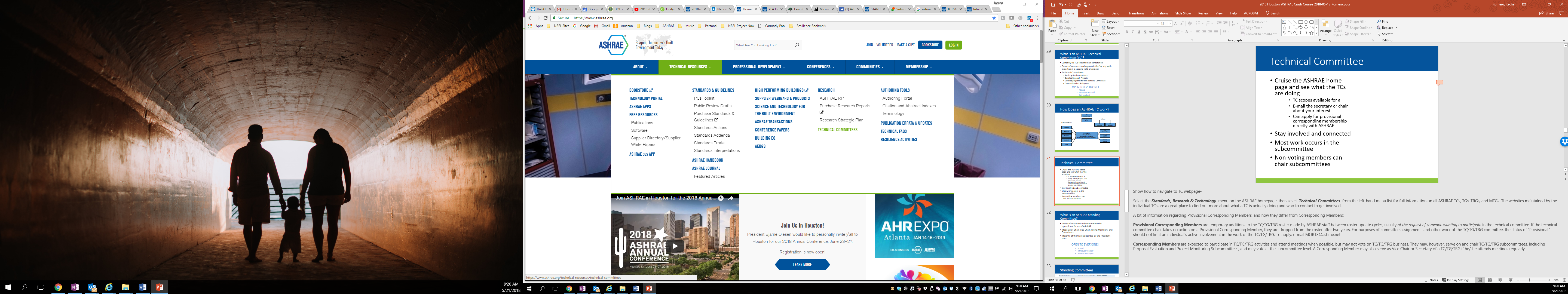 [Speaker Notes: Show how to navigate to TC webpage-

Select the Technical Resources menu on the ASHRAE homepage, then select Technical Committees  from the left-hand menu list for full information on all ASHRAE TCs, TGs, TRGs, and MTGs. The websites maintained by the individual TCs are a great place to find out more about what a TC is actually doing and who to contact to get involved. 

A bit of information regarding Provisional Corresponding Members, and how they differ from Corresponding Members:

Provisional Corresponding Members are temporary additions to the TC/TG/TRG roster made by ASHRAE staff between roster update cycles, usually at the request of someone wanting to participate in the technical committee. If the technical committee chair takes no action on a Provisional Corresponding Member, they are dropped from the roster after two years. For purposes of committee assignments and other work of the TC/TG/TRG committee, the status of “Provisional” should not limit an individual’s active involvement in the work of the TC/TG/TRG. To apply: e-mail MORTS@ashrae.net

Corresponding Members are expected to participate in TC/TG/TRG activities and attend meetings when possible, but may not vote on TC/TG/TRG business. They may, however, serve on and chair TC/TG/TRG subcommittees, including Proposal Evaluation and Project Monitoring Subcommittees, and may vote at the subcommittee level. A Corresponding Member may also serve as Vice Chair or Secretary of a TC/TG/TRG if he/she attends meetings regularly.]
Networking/Information Exchange
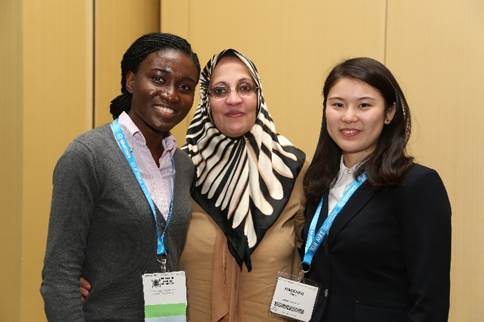 Social/Networking Events at Society Meetings
Hospitality Suite at all Society meetings
YEA Page on Society Website
Useful links for resources, events, technical information
YEA Connection Newsletter
Quarterly publication geared towards young membership
Facebook Page
Find other local YEA members, network, updates on events & ASHRAE related news
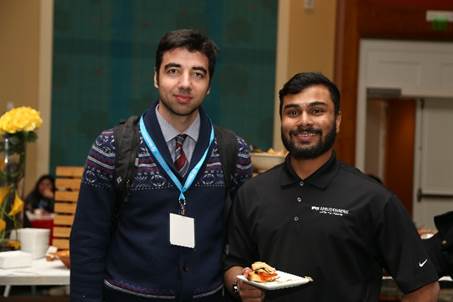 YEA Connections Newsletter
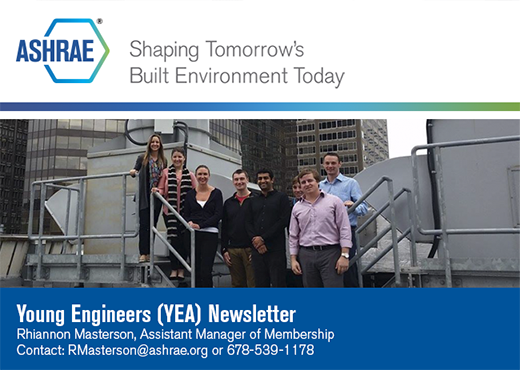 Read the YEA Connection
Subscribe
Click here to submit an article
How to follow YEA
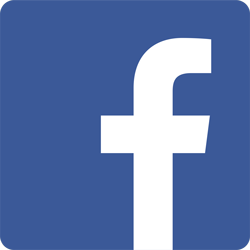 Facebook group:
www.facebook.com/ashraeYEA/
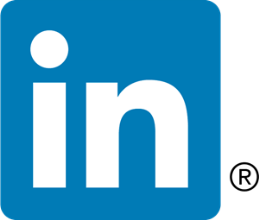 LinkedIn group:
www.linkedin.com/groups/2026718
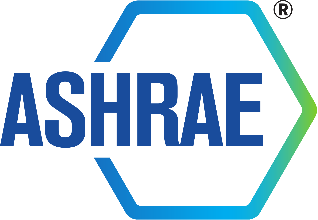 ASHRAE website:
www.ashrae.org/YEA
YEA Guides
How to Join a Technical Committee
https://www.ashrae.org/File%20Library/docLib/YEA/YEA-TC-Guide-2012.pdf 

Young Member Guide
https://www.ashrae.org/membership--conferences/young-engineers-in-ashrae
YEA @ Chapters
YEA Chapter Chair (YCC)
What YCCs Do:
Grow YEA membership in your chapter
Plan chapter technical or social events
Post articles about YEA activities in your chapter & society newsletter/website
Promote society programs
Facilitate mentee and mentor connection
Establish YEA chapter budget – events, program sponsorship (ex YLW)
Coordinate with Student Activities and Membership Promotion Chairs
Track YEA PAOE points for your chapter
Attend CRC YEA Workshop
Send updates to YEA RVC & attend any scheduled conference calls
What is your next activity? How did your last activity go (participants, cost, location, success level)? Mentorship program update. What do you need in terms of support from your YRC? How many YEA PAOE pts have you earned?
Chapter Chair – Best Practices
Passion sells better than just the product
Get help from people around you – create a team for succession planning
Direct contact still works, use it – make some personal calls or texts
Mix types of events (technical, educational, tour, teams, meetup)
Know your ASHRAE Society programs
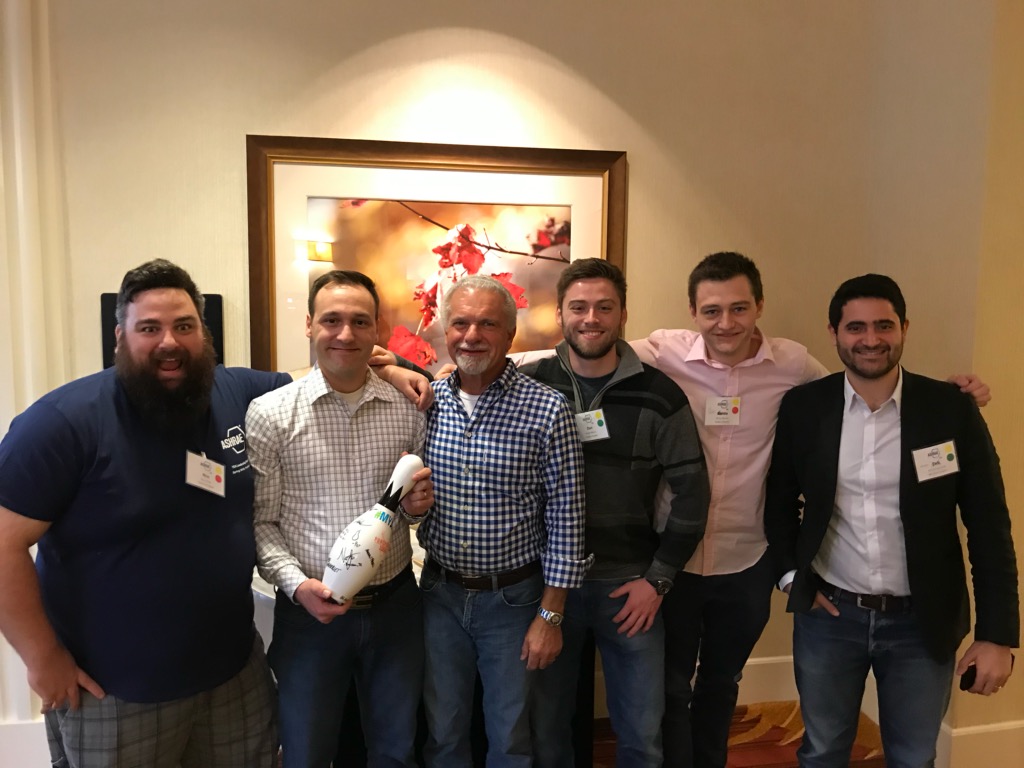 Chapter Chair – Best Practices
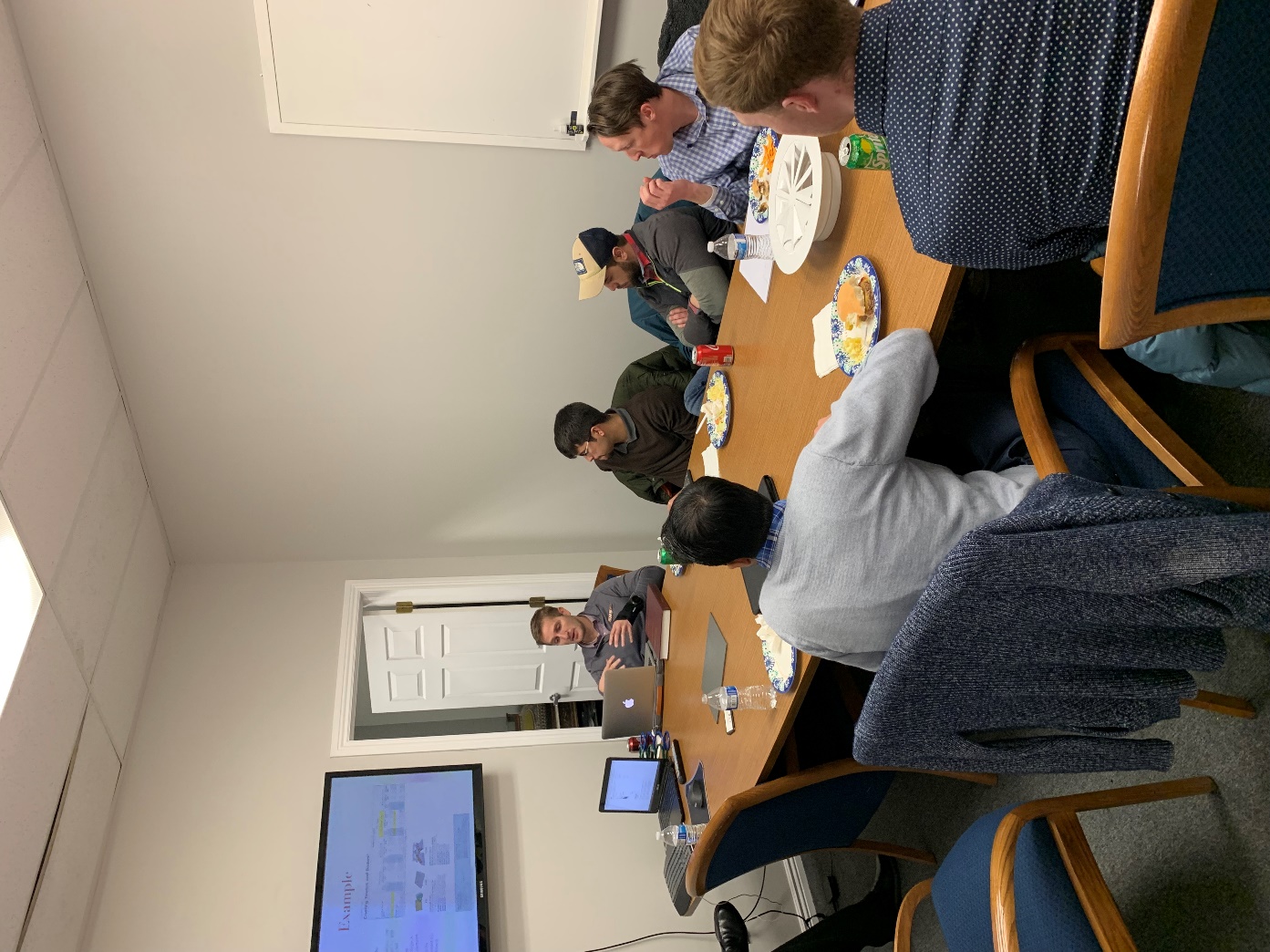 Work closely with Membership Promotion & Student Activity chairs
Document your work (event dates, contacts, budget, participation, and constructive criticism), this will help with future YCC transition. 
Take pictures and write a short wrap-up of your events for communication. If you don’t talk about it, no one will know.
Introduce new people to your group, help create a smooth transition.
Ask for feedback on your events.
Get Involved in Your Chapter
Being a member of ASHRAE does not only include going to the Society events, there are chapters supporting local members all over the world.
Look up your chapter website and register for chapter event calendar (or just Google it).
Introduce yourself to your YEA Chapter Chair 
Ask to help at your local meetings, talk to your chapter Board of Governors (BOG)
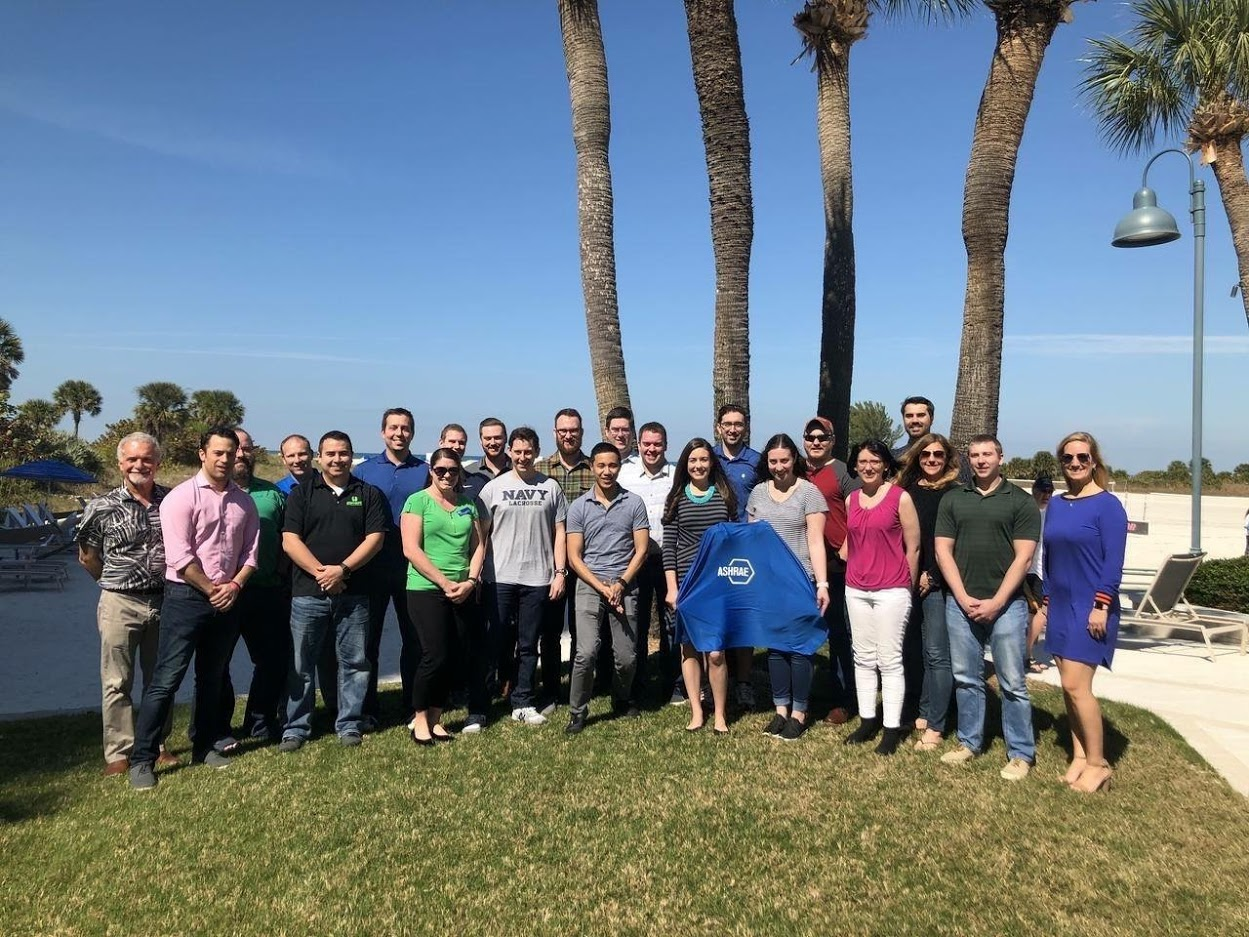 Get Involved in Your Chapter
Be part of the team! Ask to be listed as a volunteer if all positions are filled. 
Organizing events helps you develop key leadership and soft skills, which will bring your leadership skills to a new level. Be part of the success.
New people = new ideas. Just because something has never been done does not mean it will not work. Bring those ideas!
What will you get? Fun, friendship, leadership skills, professional development, and networking opportunities. Invest in yourself and join your local chapter now.
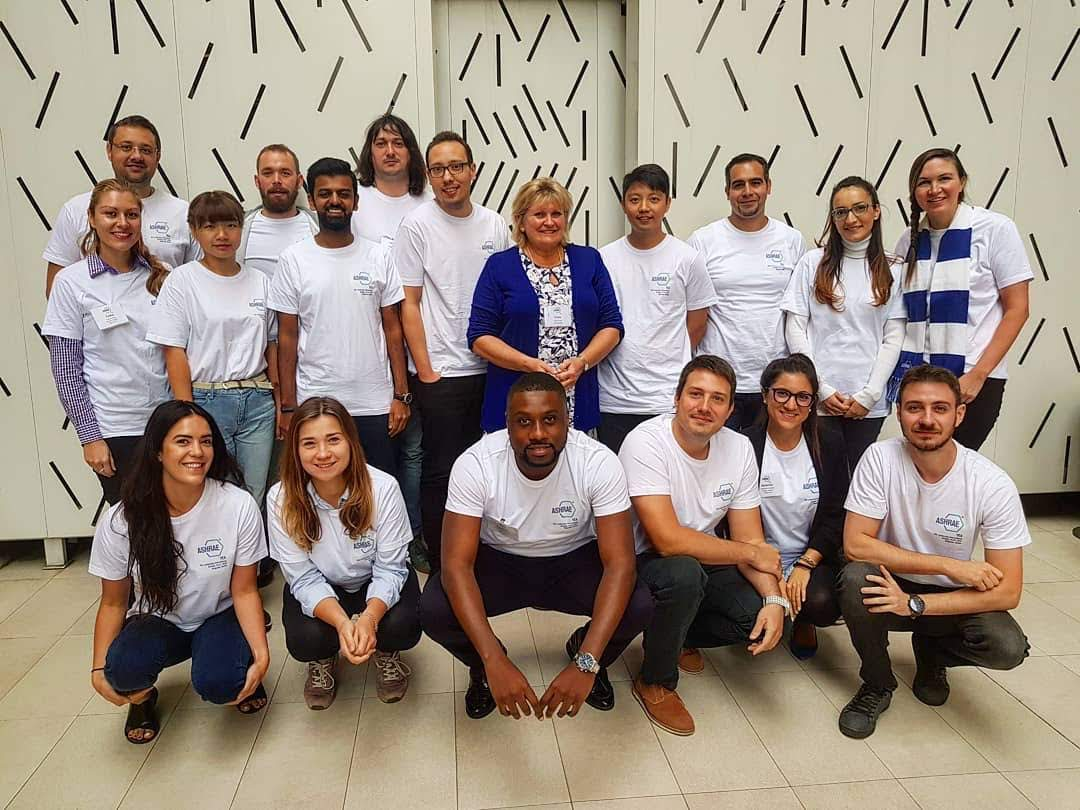 Support Young Engineers in ASHRAE
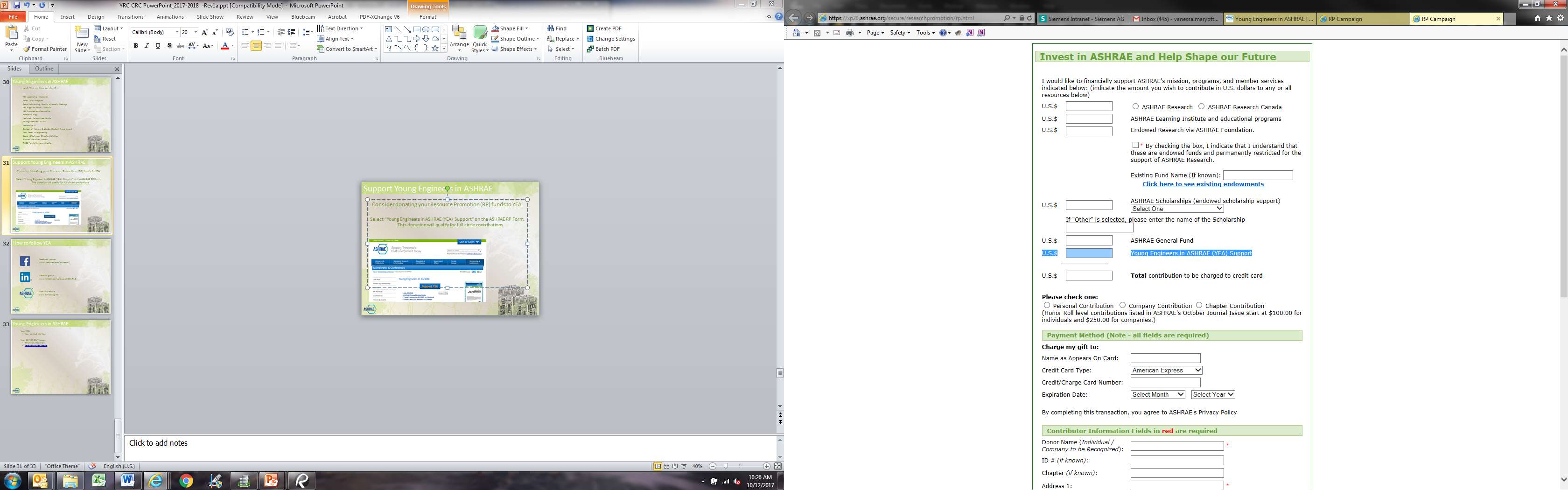 Target YEA Membership
Student members!
Our biggest challenge is low retention of student members.  Make this a priority!  Coordinate with your Student Activities Chair.
New hires in the industry (engineers, contractors, vendors)
Co-workers who are 35 and under
Run a YEA membership report for your chapter
Target current YEA members not involved. Figure out why and get them involved!
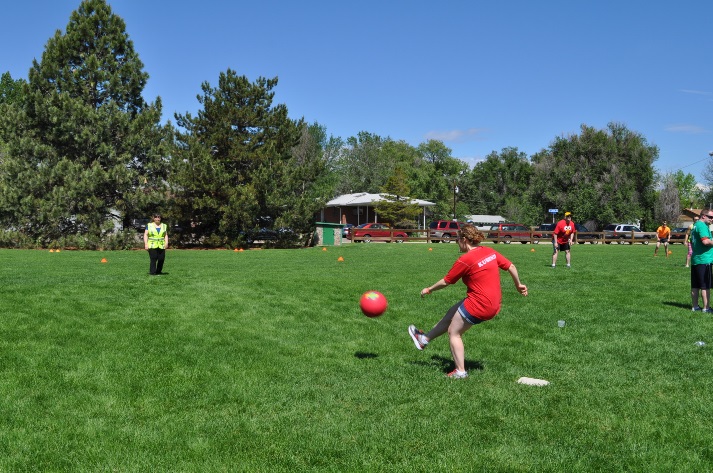 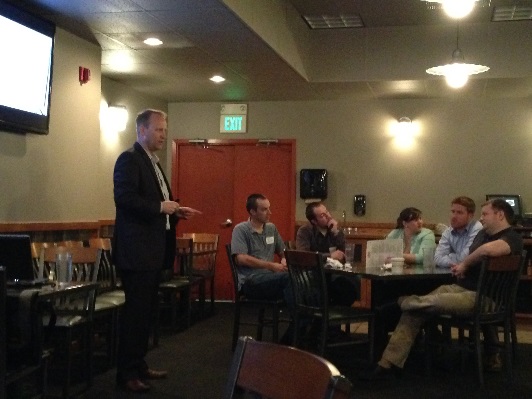 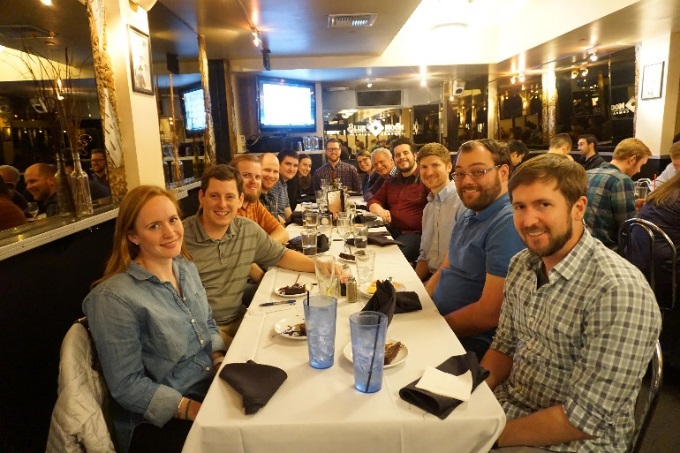 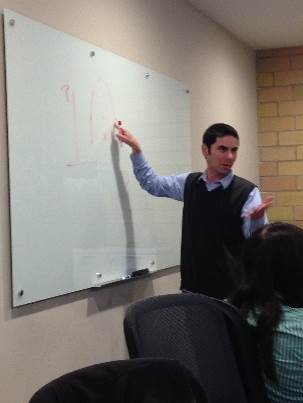 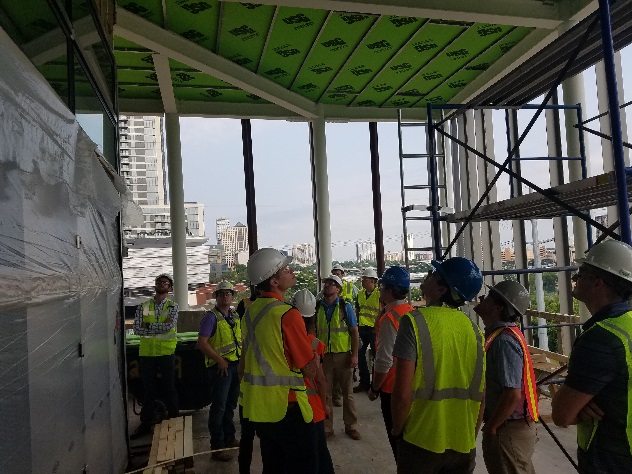 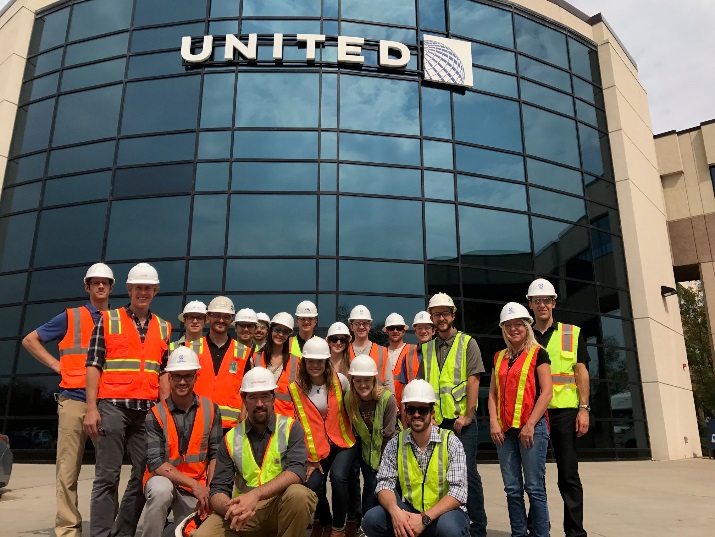 YEA Chapter Activities Ideas
Technical Tours
Breweries, stadiums, fabrication shops, labs, manufacturing plants, etc.
Sporting events/tailgate parties
Bowling
Sports Tournaments (volleyball, bocce ball, kick-ball, etc.)
Happy Hour
HVAC Essentials/101 Tech Sessions
Visit Intro engineering Classes with Student Activities
PE Study Sessions
Be creative!
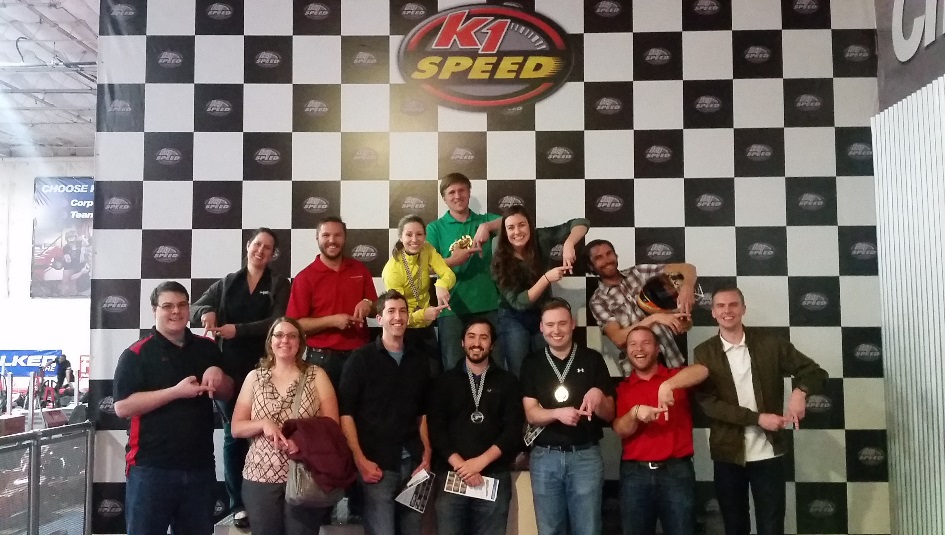 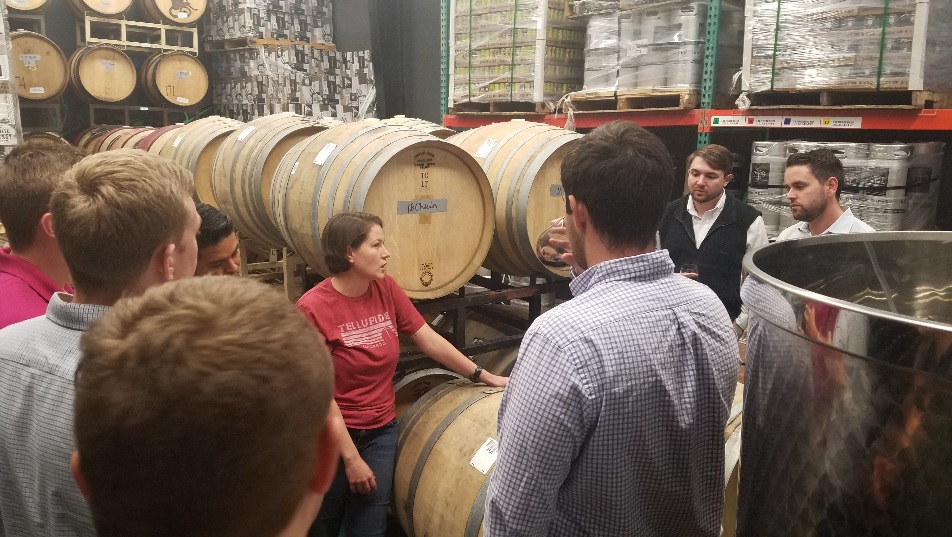 Have an event?
Take pictures

Submit a summary to youngengineers@ashrae.org

Have published on ASHRAE webpage, YEA Connections, or YEA Facebook
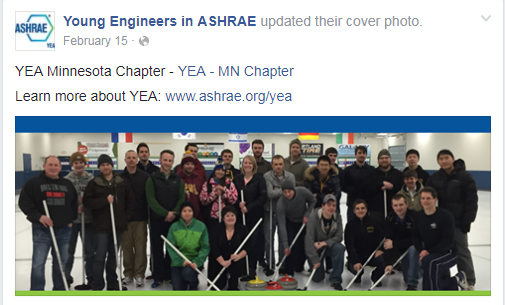 YEA @ Work: 
Reports, PAOE, & MBOs
Running Chapter Reports
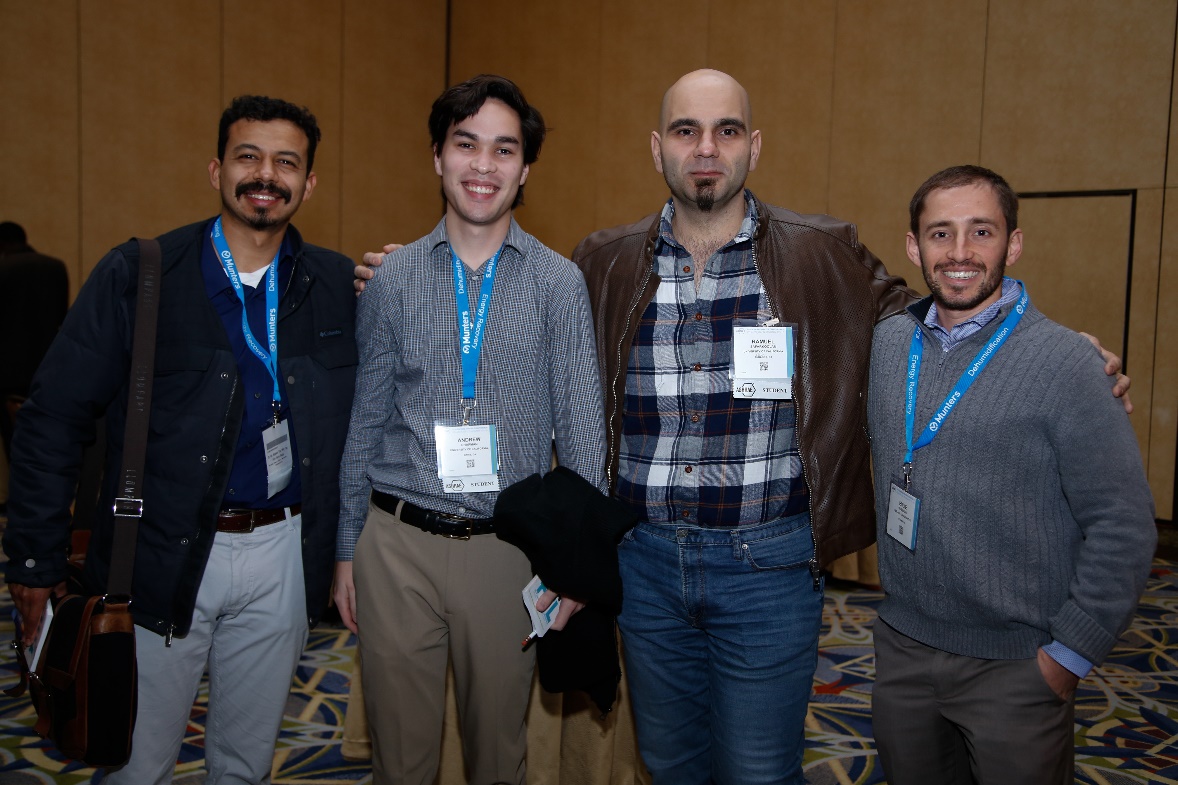 YEA Chairs have access to reports to run YEA data.  
Why is this information important to me?
Know what YEA members are in your chapter for contacting
Know how many are in your chapter
Running Chapter Reports
Things to remember:
The reports include personal data for members and should be kept in a secure place.
The reports should not be posted in a place accessible to the general public.
The data should only be used for ASHRAE purposes.
The data provided is what was provided by the member and may not always be current.
Presidential Award of Excellence Points
PAOE = Presidential Award of Excellence

Society President selects point assignments annually
Dynamically changing. Submit your feedback to your RVC.

Starting July 1, 2019, YEA now has it’s own PAOE category!
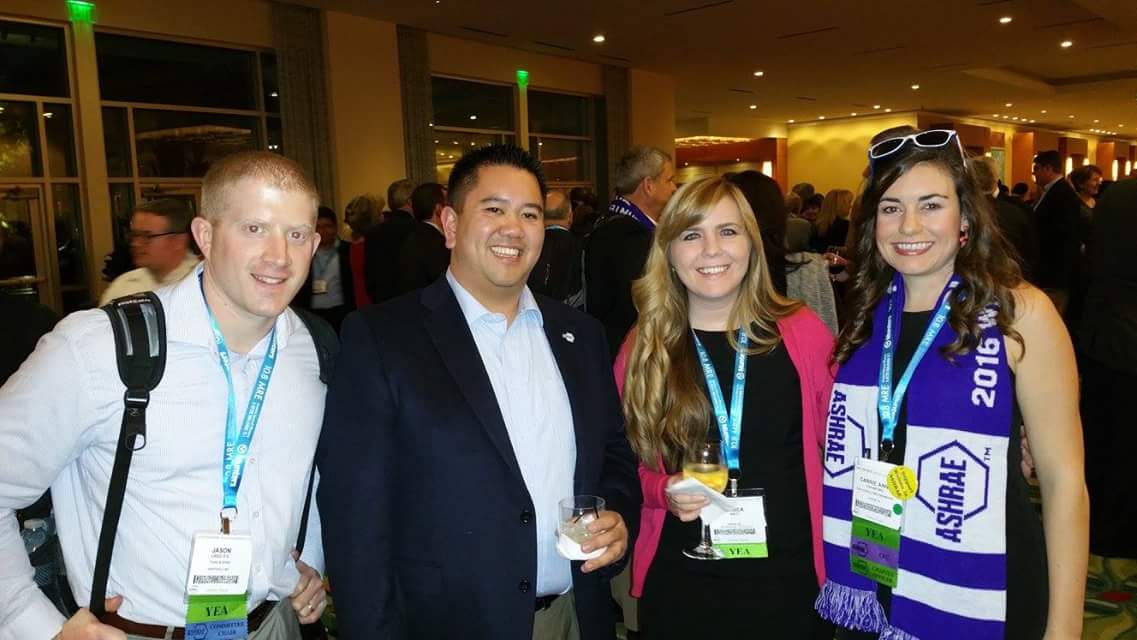 PAOE
Reporting is done online at www.ashrae.org in the chapter activity section
A collection of tasks with associated point values
A means of recognition for the work you have done
A quality improvement tool - a way to measure your progress
Minimum score is 300 points for a chapter to achieve PAOE
PAR is 500 points to achieve STAR Award, Honor Roll, or Premiere
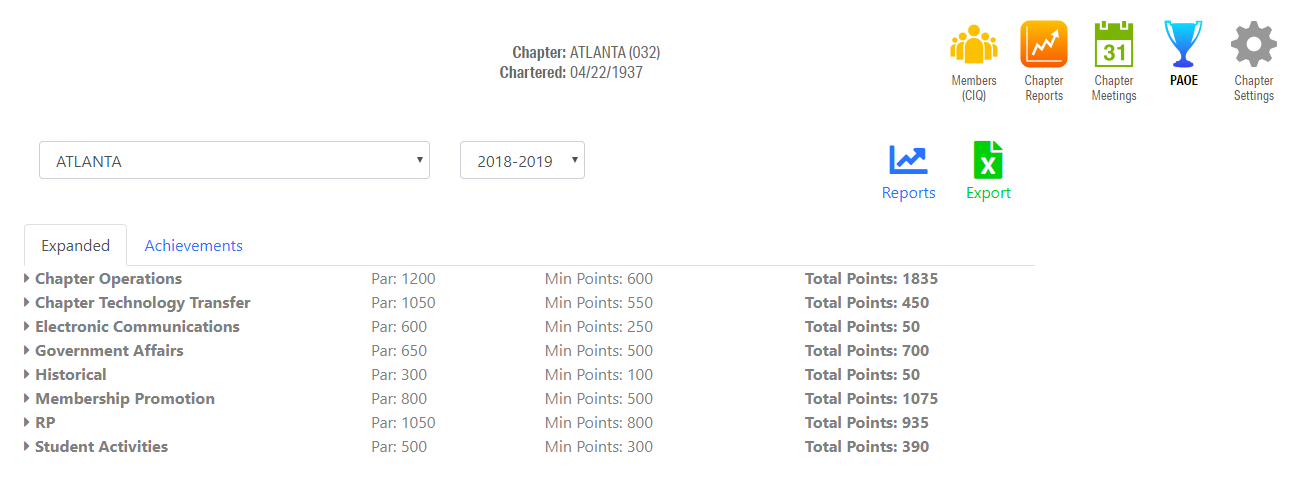 [Speaker Notes: Show them how to log into the system, and enter PAOE points.]
Management by Objective
What are MBO’s (MCO Appendix 8A)
Objectives or Goals
Written
Measureable
Attainable
Challenging
Understandable
Agreed Upon
Costed
Timed
Why are they important
46
Action Planning: Management by Objectives (MBO)
Goal
What you want to be, do or attain?
Action Item
What specifically will you do to accomplish this?
Who/When
Plan for the persons who can help you, and establish a time frame for getting the task/s completed
Status
Measurement of progress of attaining the goal(s)
Chapter Operations
Why is YEA as important as
Membership
Resource Promotion
Chapter Technology Transfer
How does this tie into your chapter?
What do you need to do for your chapter?
The Manual for Chapter Operations
https://www.ashrae.org/society-groups/chapters/manual-for-chapter-operations
[Speaker Notes: Describe that the goal of SA is to create interested in HVAC, but to also create new ASHRAE Members.

Students Transferring to Full Member increases our membership numbers
More members generate more RP money
As a technical society the more members we have, the more people we can pull from for tech committees and to share technical information]
Young Engineers in ASHRAE
YEA RVC:
Name
Email
Phone	

ASHRAE YEA Staff Liaison:
Rhiannon Masterson
rmasterson@ashrae.org
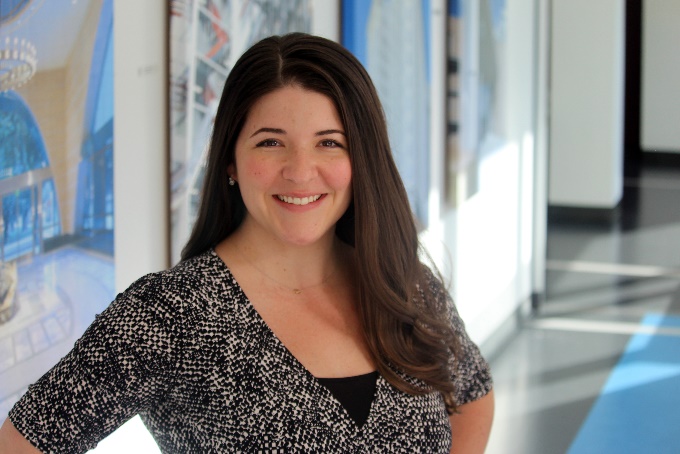